Úvod do MS Dynamics NAV   (Item Charges- Vedlejší náklady)Částečně dvojjazyčná verze
Ing.J.Skorkovský,CSc. 
MASARYK UNIVERSITY BRNO, Czech Republic 
Faculty of economics and business administration 
Department of corporate economy
Item Charges-Vedlejší náklady
It enables to post and apply additional costs of various types to :
stored away items
items which were already sold 
items, which were used as a components (part of BOM->Bill of Material) of produced products
TEXT taken from Microsoft material
Manage item charges. Include the value of additional cost components such as freight or insurance into the unit cost or unit price of an item.
Vedlejší náklady
Umožnuje to přiřadit a zaúčtovat vedlejší náklady různých typů jako např. :
náklady spojené s ukládáním zásob do skladu 
přiřazení vedlejších nákladu ke zboží, které již bylo prodáno  
náklady spojené s komponenty kusovníku, které již byly v průběhu výroby dány do spotřeby
TEXT z materiálů firmy Microsoft
MS Dynamics spravuje poplatky spojené s položkami zboží. Aplikace zahrnuje hodnotu dodatečných nákladových položek, jako je na příklad přepravné nebo pojištění do pořizovací ceny nebo i prodejní ceny  skladové položky (karty).
Inventory setup (česká verze obrazovky na dalším snímku)
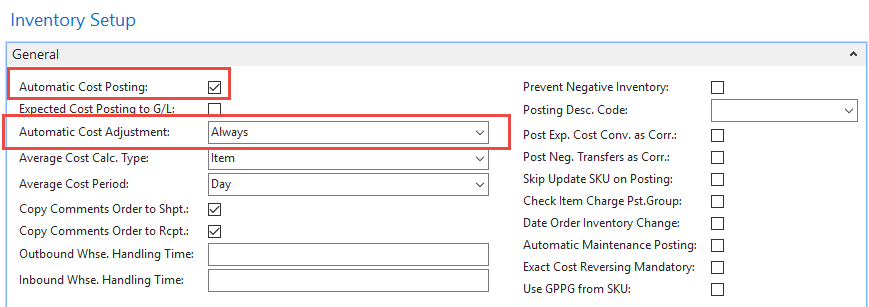 Automatic Cost Posting : Specifies that the Automatic Cost Posting function is used.
If you use this function when posting items to an item account, the program will automatically post to the inventory account, adjustment account and COGS account in the general ledger.
If you use this function, however, it is still necessary to run the Adjust Cost - Item Entries (or use Automatic Cost Adjustment) – we do have it - and Post Inventory Cost to G/L batch jobs periodically. If you only use Automatic Cost Posting, your inventory account will not be accurate in cases where you do not know the cost of items at the time of sale. For example, if you sometimes sell before buying.
Nastavení zásob V našem příkladu (viz WORD) budeme po každé akci upravovat náklady a tyto převádět  do hlavní knihy. V tomto dokumentu je výhodnější nechat Automatické účtování aktivní.
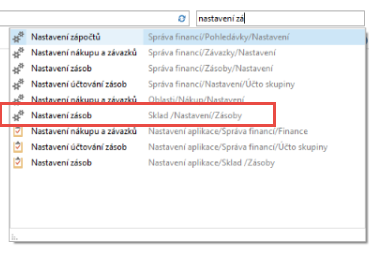 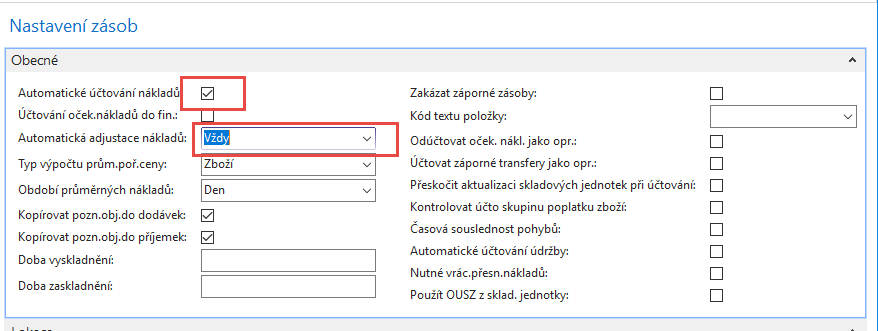 Automatické účtování nákladů  :  zatržení v tomto poli znamená, že program bude používat funkci Automatického účtování spotřeby. 
Používáte-li tuto funkci ve chvíli, kdy účtujete zboží na účet zboží, bude program automaticky účtovat na skladový účet, na účet adjustace a na účet spotřeby zboží (NNPZ=náklady na prodané zboží) v hlavní knize. 
I v případě použití této funkce však bude třeba pravidelně spouštět dávkové úlohy Adjustace nákl.-položky zboží nebo použít funkci Automatická adjustace nákladů – což je zde  nastaveno na Vždy  -  a Účtování nákladů na zboží. Používáte-li pouze funkci Automatické účtování nákladů, nebude v případech, kdy neznáte cenu zboží v okamžiku jeho prodeje, váš skladový účet přesný. Jedná se například o případ, kdy prodáváte ještě před nákupem.
Nastavení zásob (pokud bychom dělali ruční adjustaci nákladů, což není v tomto modelu použito)
Tato verze nastavení nebude v našem modelu, 
který se týká Vedlejších nákladů použita
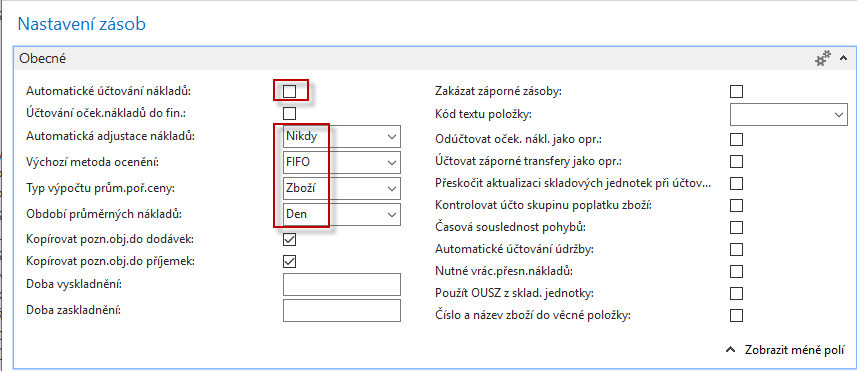 Vytvoření nové karty
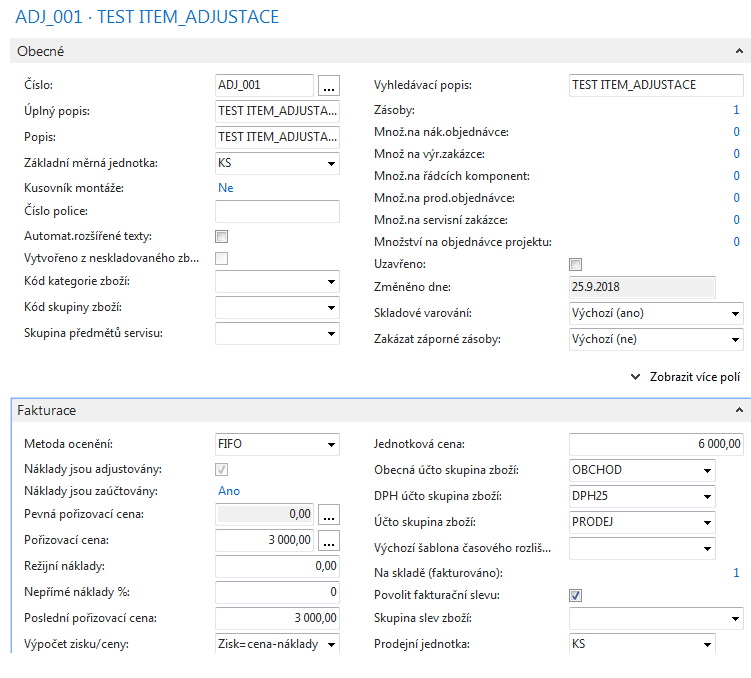 Věcné položky po provedení nákupu 1 ks našeho zboží za 3000 Kč (použijte nákupní objednávku)
Nákup zboží s nákladem 3000 (131500|321100)= (Nákupní účet|Dodavatel->321xxx)
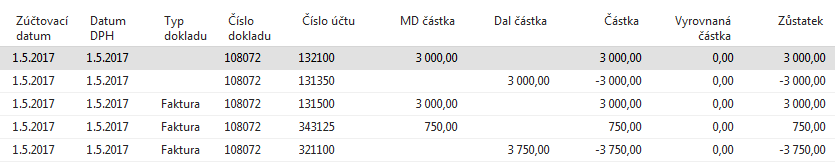 131500= nákupní účet 
131350 = přímé náklady
132100= účet zásob
Adjustace nákladů (bude probírána v samostatné lekci) přenáší jakoukoliv změnu nákladů ze vstupních položek (nákup, výroba) k navazujícím (vyrovnávajícím) výstupním položkám (prodeje, transfery)
Hodnota skladu
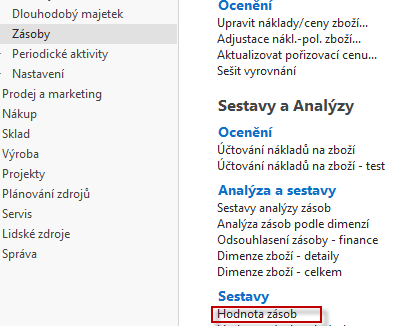 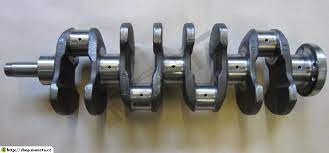 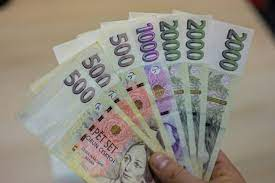 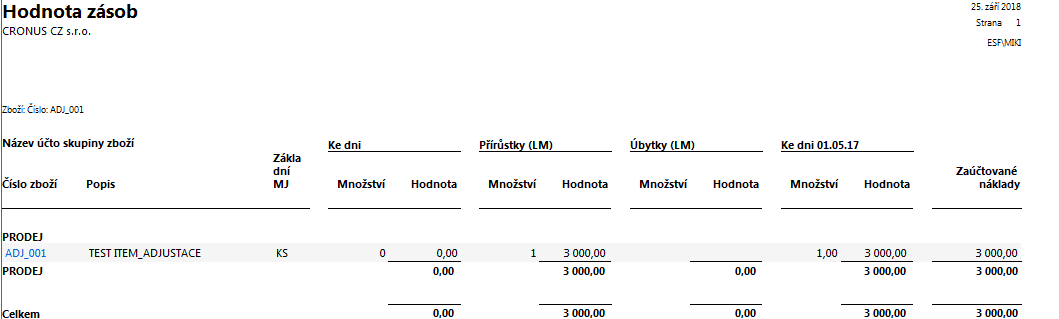 Položky skladu a položky ocenění (value entries)
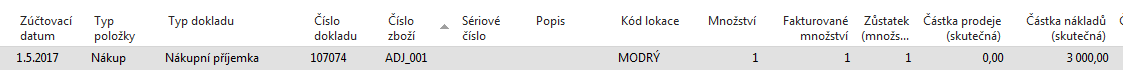 Ctrl-F7
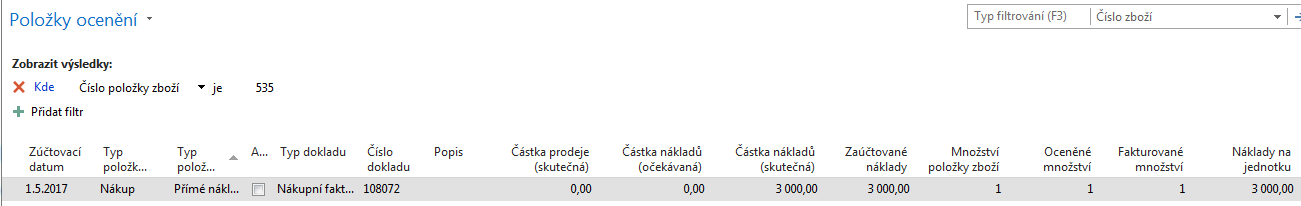 Položky ocenění I.(toto vysvětlení je i součástí příkladu (Word) na Vedlejší náklady)
Do těchto položek se dostanete z položek zboží kombinací kláves Ctrl-F7 
nebo s pomocí příslušné ikony. Zde se zobrazují všechny částky týkající se pohybů zboží. 
Každá položka zboží má jednu nebo i více položek ocenění. 

Při zaúčtování transakcí v zásobách, například zaúčtování prodejních dodávek 
nebo přijatých nákupů, program zaznamená změny množství zásob do položek zboží 
a změny hodnoty zásob do položek ocenění. 

Pokud však v Nastavení zásob nenastavíte možnost Automatické účtování nákladů,
program nezaznamená automaticky hodnotu zásob na skladové účty v hlavní knize.
Ani náklady na prodané zboží (NNPZ neboli COGS=Cost of Good Sold) se nepočítají 
ve spojitosti s prodejem, pokud nezvolíte Automatické účtování nákladů. 
Zaúčtování do financí musíte provést samostatně (ručně) pomocí dávkové úlohy
Položky ocenění II.
Účtování nákladů na zboží, která aktualizuje skutečné náklady a vytiskne sestavu
zaúčtovaných hodnot.
Tato dávková úloha vychází z položek ocenění. K výpočtu zaúčtované hodnoty
se  používá rozdíl mezi polem Částka nákladů (skutečná) a polem Zaúčtované náklady 
v položkách ocenění. Pokud jste v nastavení zásob vybrali možnost 
Účtování očekávaných nákladů do financí (probíráno v minulých částech kurzu PIS1),
zaúčtuje dávková úloha na pomocné finanční účty také rozdíl mezi polem 
Částka nákladů (očekávaná) a polem Očekávané zaúčtované náklady.

Pokaždé, když zaúčtujete objednávku, fakturu nebo dobropis, 
přecení se zboží na vybrané kartě  Zboží. 
Toto přecenění se provádí tehdy, pokud děláte cokoliv, co by mohlo mít za následek 
změnu hodnoty položek ve vašem skladu, program vytvoří jednu 
nebo více položek ocenění ke každé položce zboží. Změny množství ve skladu se ukládají jako zaúčtovaná množství v položkách zboží.  
Když se pohyby skladu (jeho hodnota) zaúčtují do hlavní knihy, 
pak věcné položky (transakce na účtech hlavní knihy) čerpají částky reprezentující
hodnotu skladu z položek ocenění.  Částka, která má být zaúčtována do hlavní knihy,
se vypočítává z položek ocenění jako: Částka nákladů (skutečná) –Zaúčtované náklady
Parametry poplatků
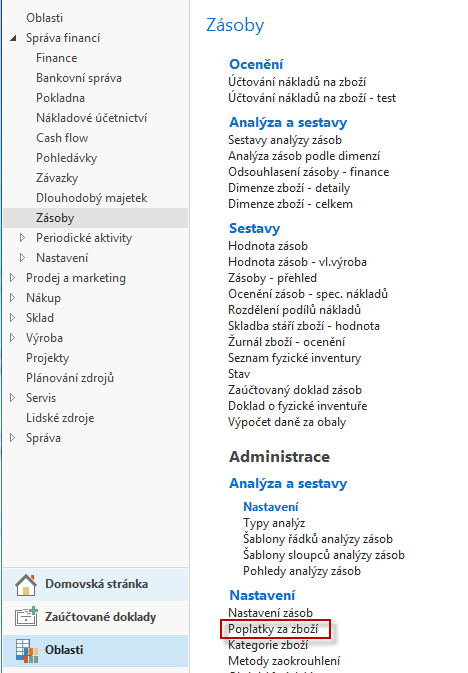 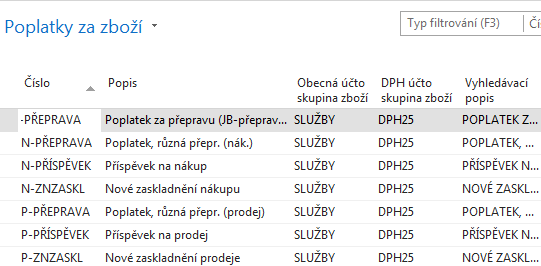 Nastavení účtů : varianta 1
Důvod: kombinace skupin 
Obecná obchodní skupina|Účto skupiny zboží  Domácí | Služby 
     může generovat  podle nastavení databáze tuto chybovou
     hlášku:
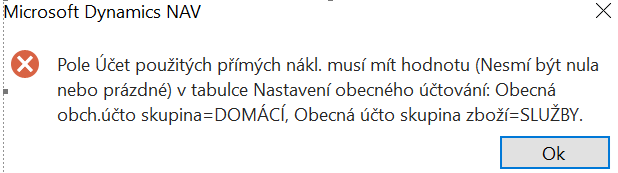 Nastavení účtů: varianta 1
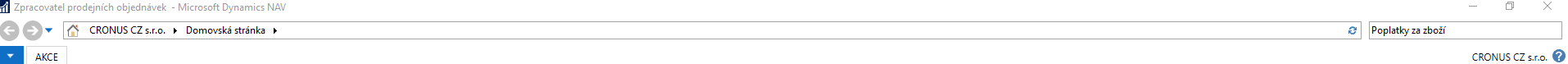 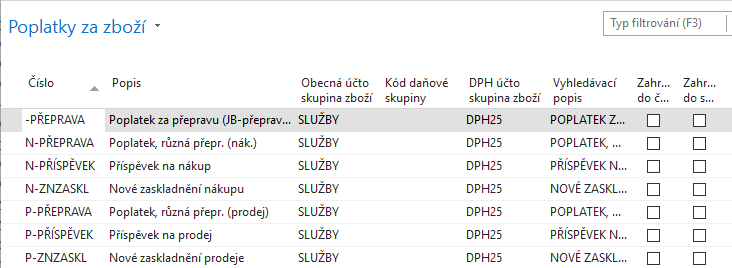 Odskok z Parametru Služby
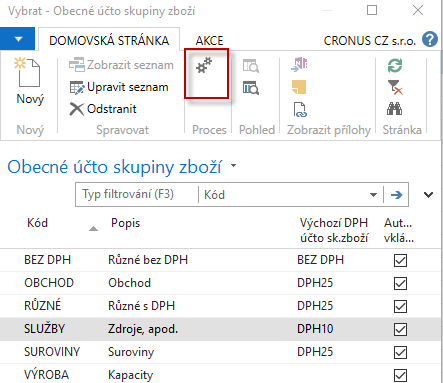 Viz další snímek
Nastavení účtů: varianta 1
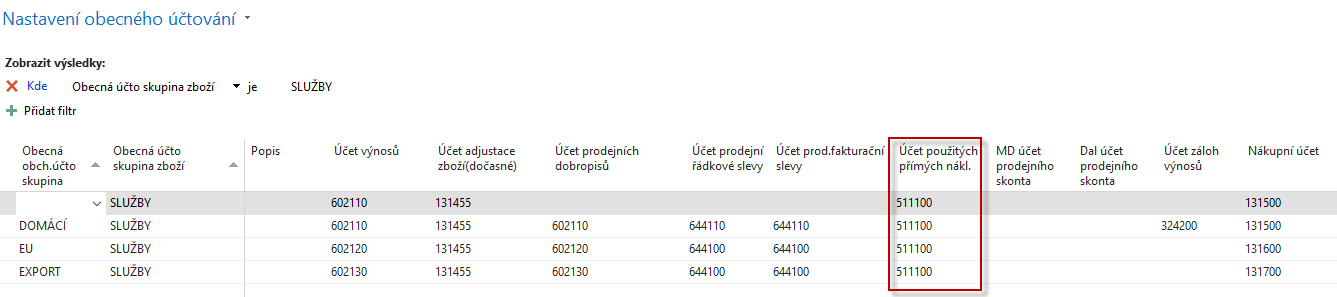 Pokud nastavený účet v poli Účet použitých přímých nákladů 
Ve Vaší databázi není, pak je hop potřeba doplnit (511100)
Nastavení účtů: varianta 2
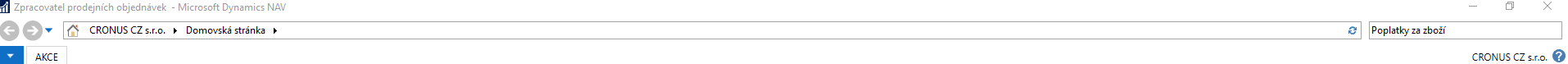 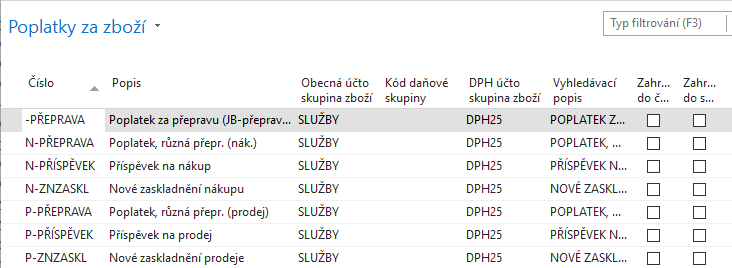 Zde vyměníme  kód Služby na kód Obchod a to pro typ poplatku,
který pro kód poplatku v  modelu využíváme (JB-PŘEPRAVA)
Nastavení účtů: varianta 2
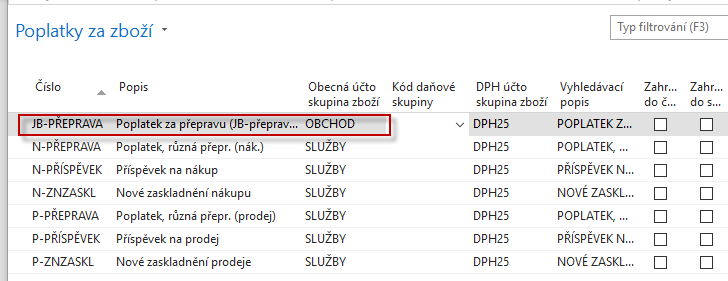 Nákupní řádek dopravce zboží ADJ_001
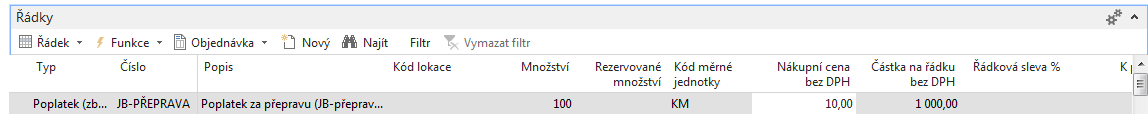 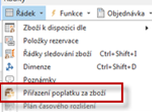 Ikona Řádek->Přiřazení poplatku zboží
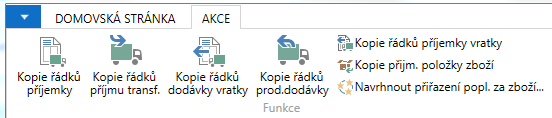 Přiřazení vedlejšího nákladu (poplatku)- výběr dokumentu
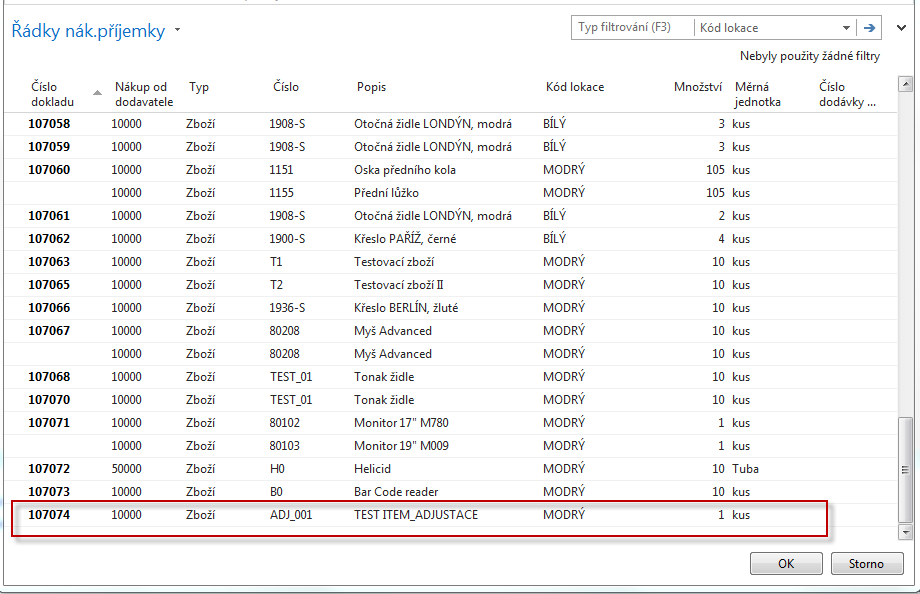 Přiřazení vedlejšího nákladu (poplatku)
1 akce -> ruční doplnění Množství k přiřazení = 1
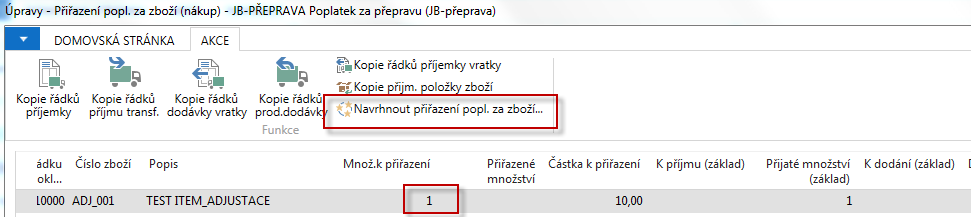 2 akce -> Návrh  přiřazení poplatku  za zboží. Ve verzi NAV 2018  se objevuje více voleb a to pouze u více řádků určených k přiřazení.
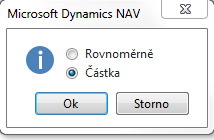 Přiřazení vedlejšího nákladu (poplatku)
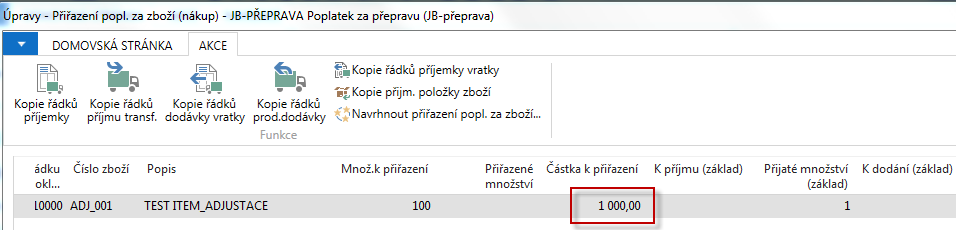 F9= zaúčtování nákupní objednávky
Karta zboží po přiřazení poplatku
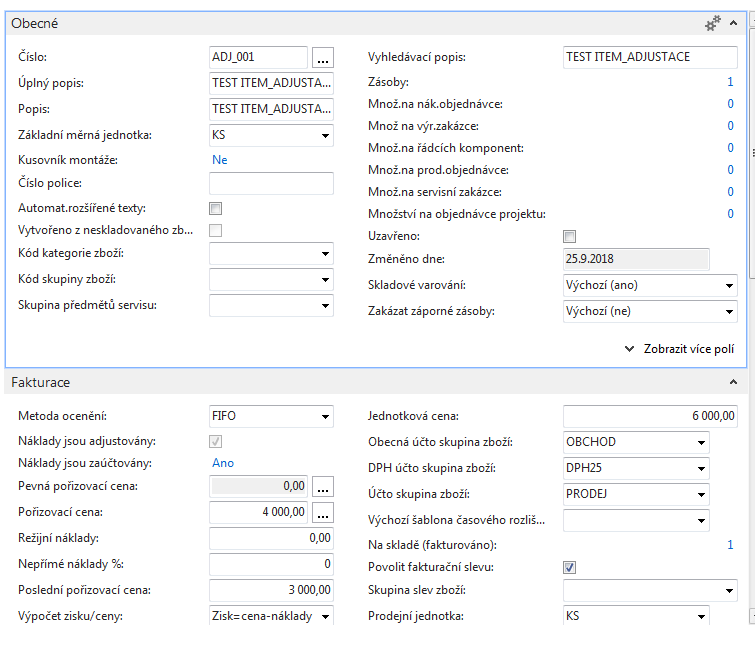 Položky zboží a ocenění
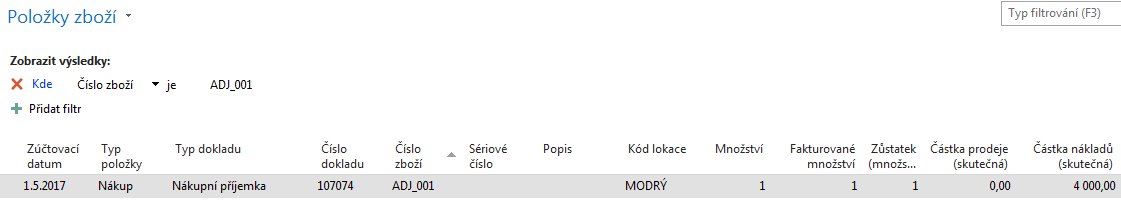 Položky ocenění
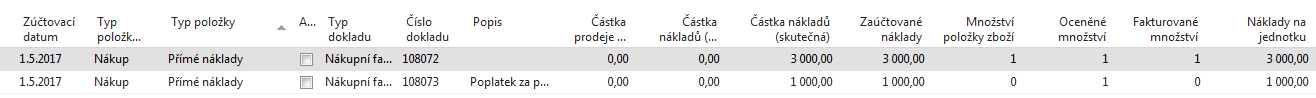 Pokud nenajdete ikonu pro Položku ocenění, pak je potřeba upravit pás karet
a ikonu do pásu karet přidat. Teprve potom funguje zobrazení položek ocenění
a to buď s pomocí ikony nebo kombinací kláves Ctrl-F7.
Hodnota skladu
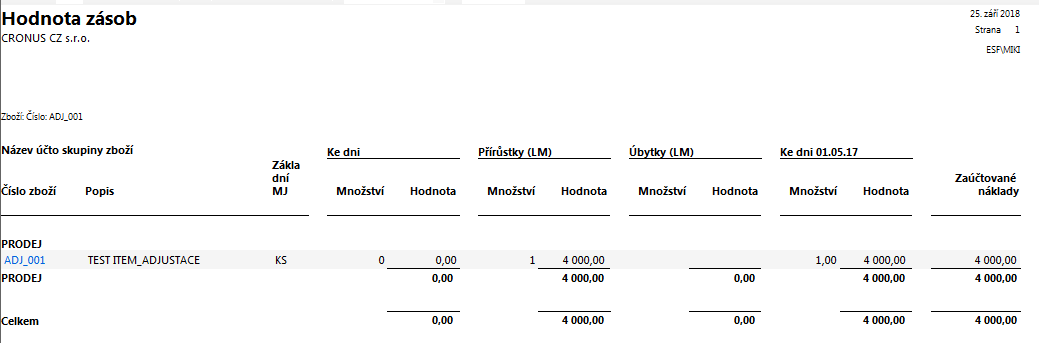 Věcné položky
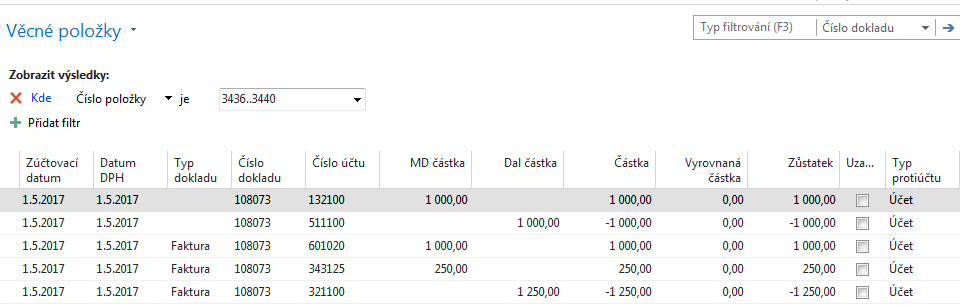 Věcné položky
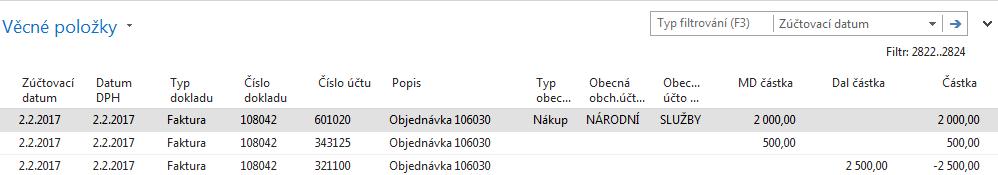 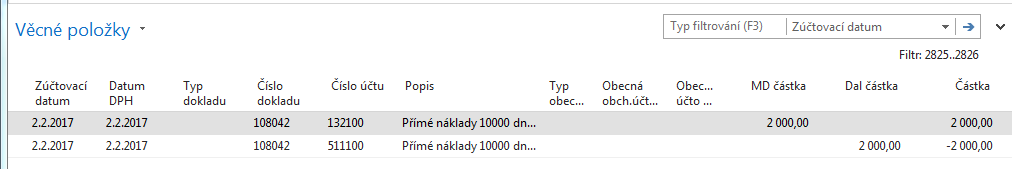 Rozšíření na transfery (náklady na dopravu)
Dodavatel
Dopravce
Přiřazení poplatku
NO-hlavička
NO-hlavička
F9
F9
Lokace Červený
Zboží X
Typ poplatku za dopravu
Přiřazení poplatku za transfer
Objednávka transferu
F9
Dopravce
F9
NO-hlavička
Zboží X
Typ poplatku za dopravu
Rozšíření na transfery (náklady na dopravu) II
Zákazník
PO-hlavička
?  profit
F9
Lokace Modrý
Zboží X
Zákazník
?  profit
F9
PO-hlavička
Lokace Červený
Zboží X
Nastavení zásob
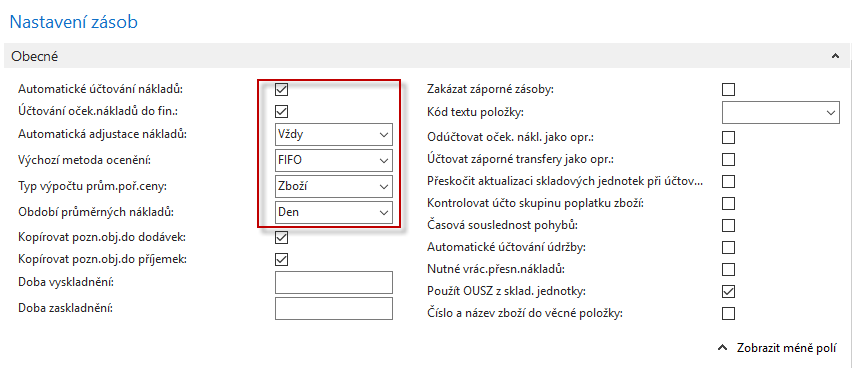 Nákup zboží (použijeme nové zboží)
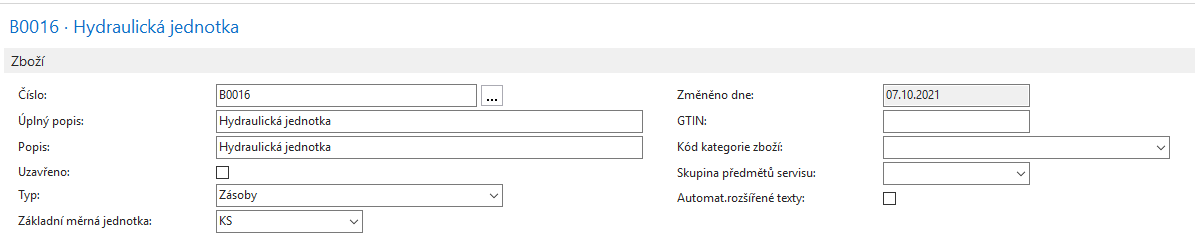 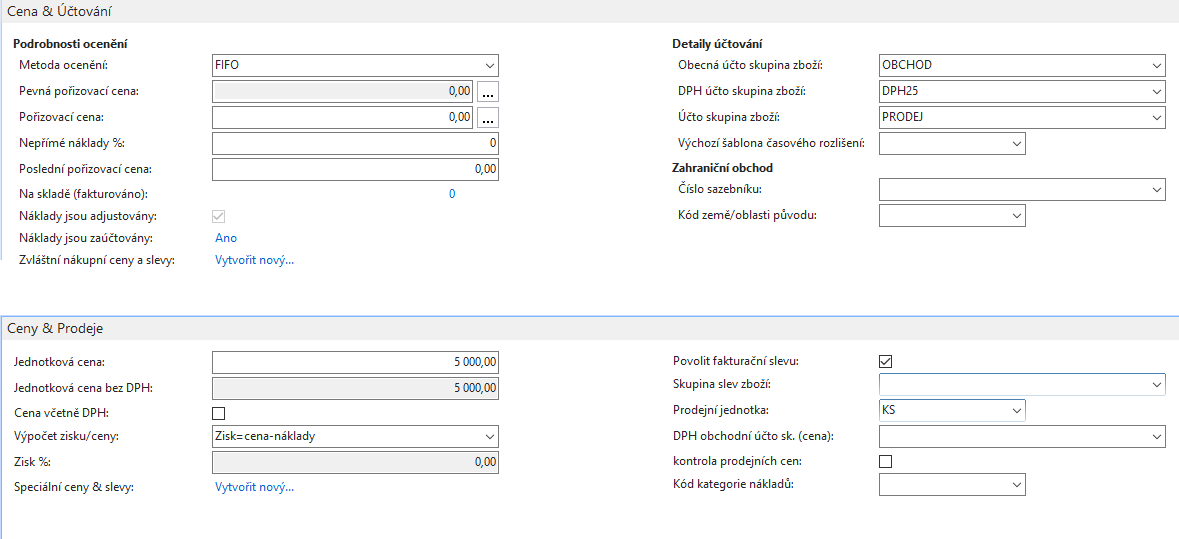 Nákupní objednávka
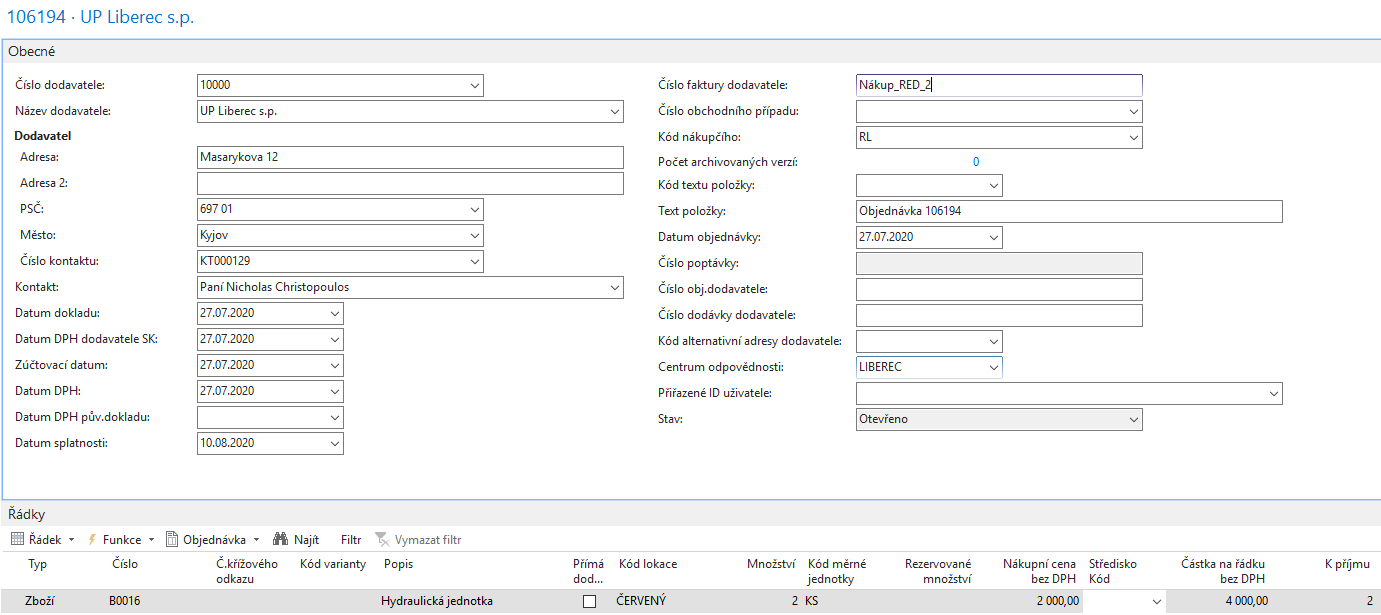 Nakupujeme na lokaci Červený 2 ks po 2000 Kč.
F9
Vybrané záložky karta zboží po zaúčtování NO
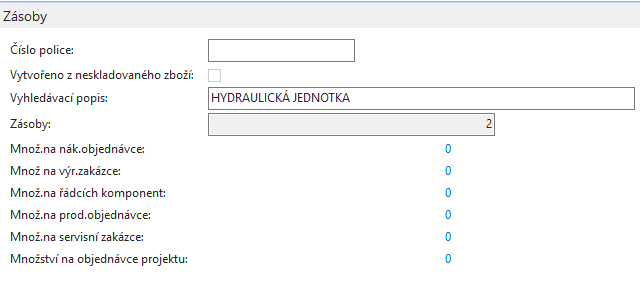 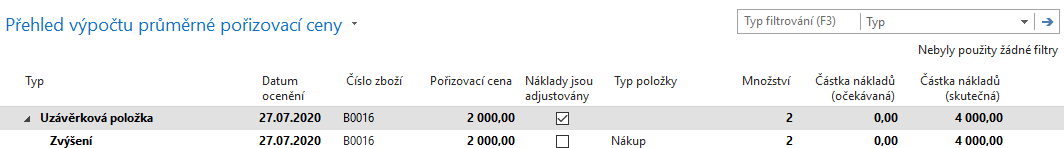 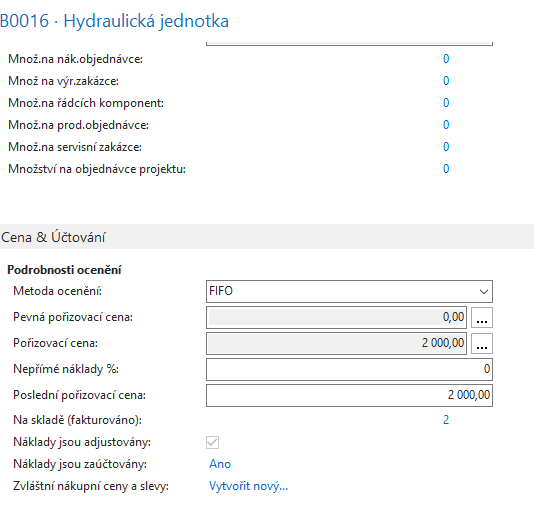 Položky zboží a ocenění
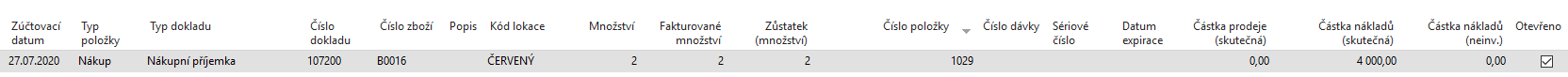 Ctrl-F7
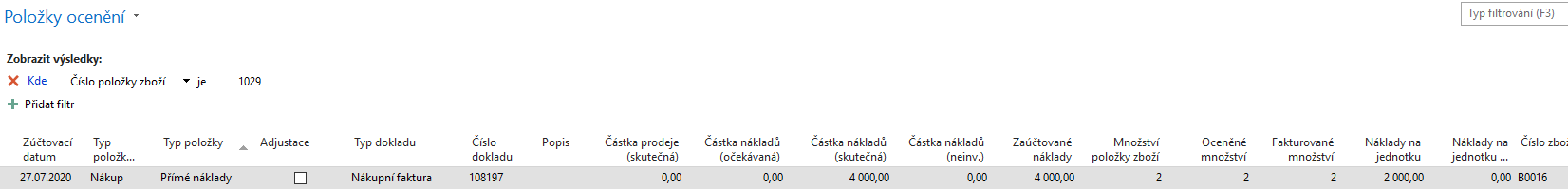 Nákup dopravy
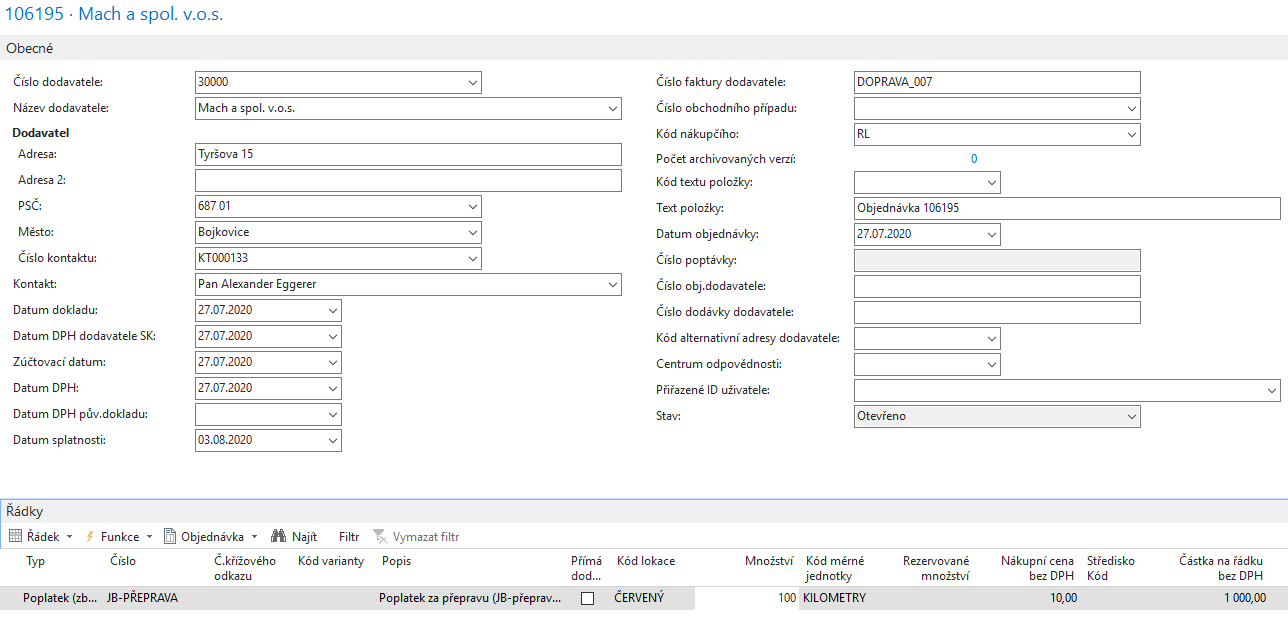 Přiřazení poplatku za dopravu
Řádek->Přiřazení poplatku za zboží
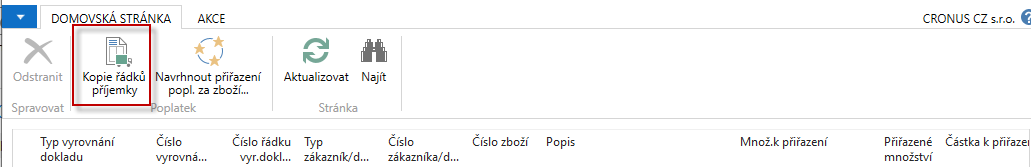 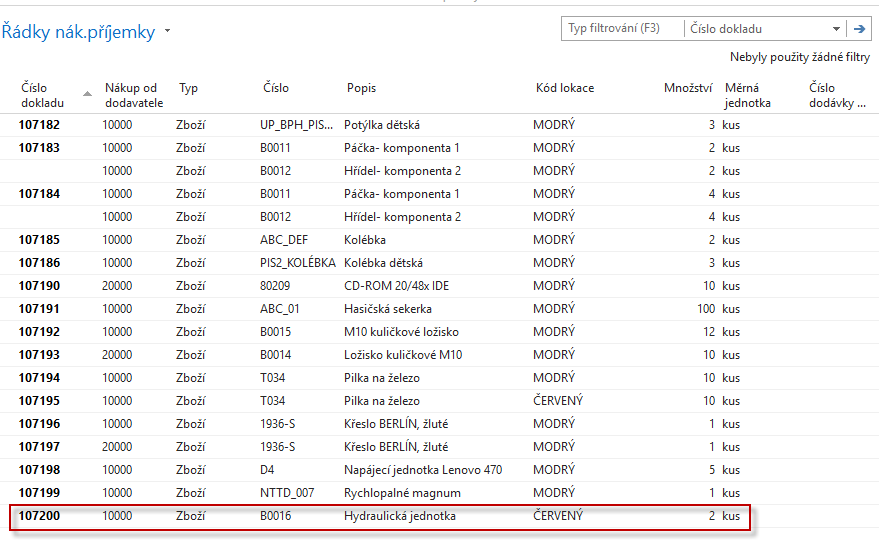 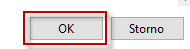 Přiřazení poplatku za dopravu
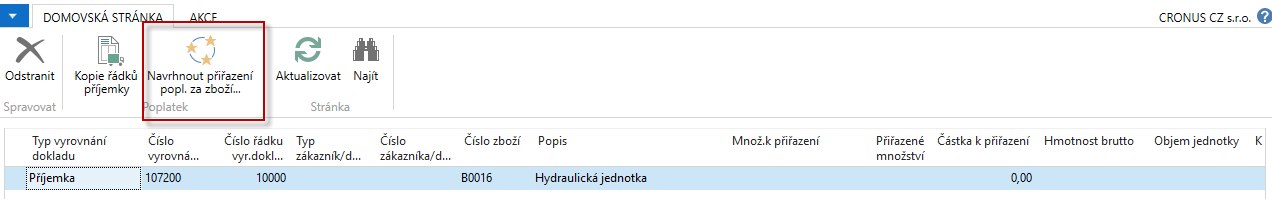 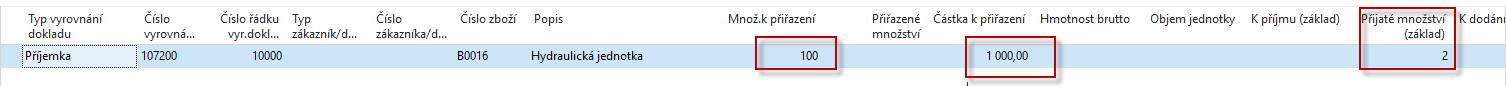 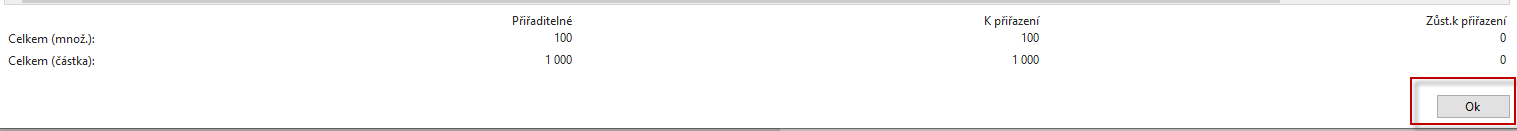 Zaúčtování NO za dopravu
Vytvořené položky zboží a ocenění
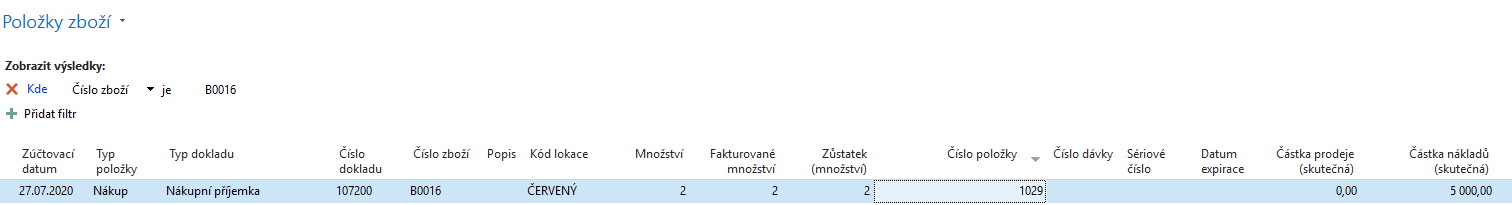 Ctrl-F7
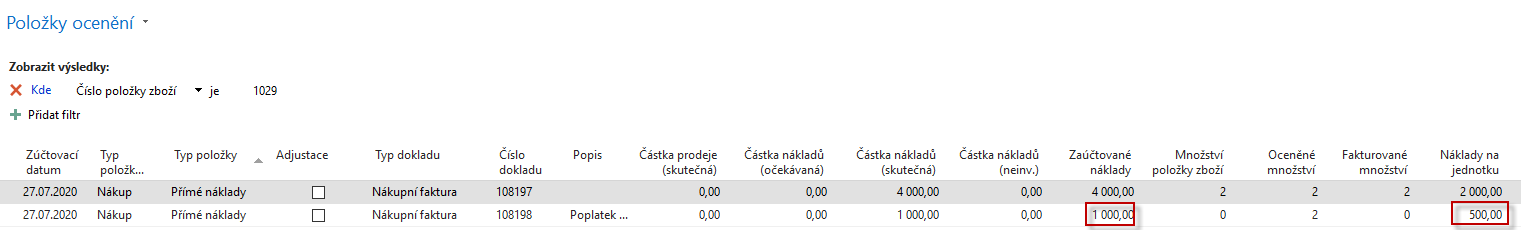 Přehled výpočtu průměrné ceny
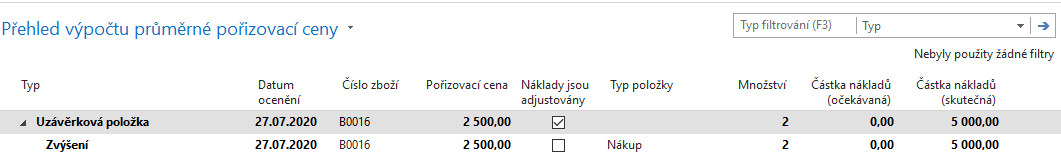 Hodnota skladu pro vybrané zboží
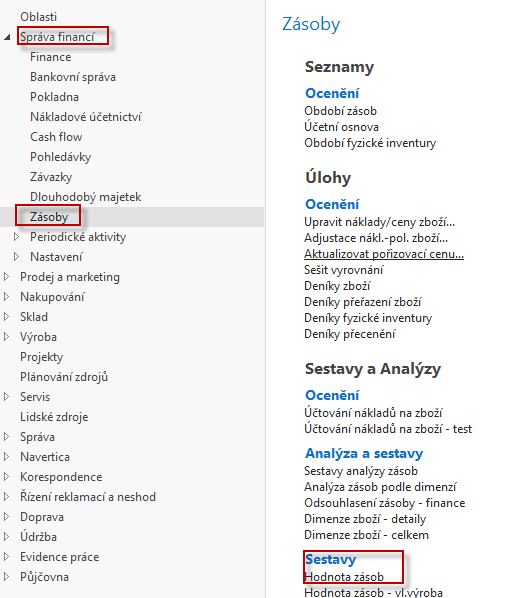 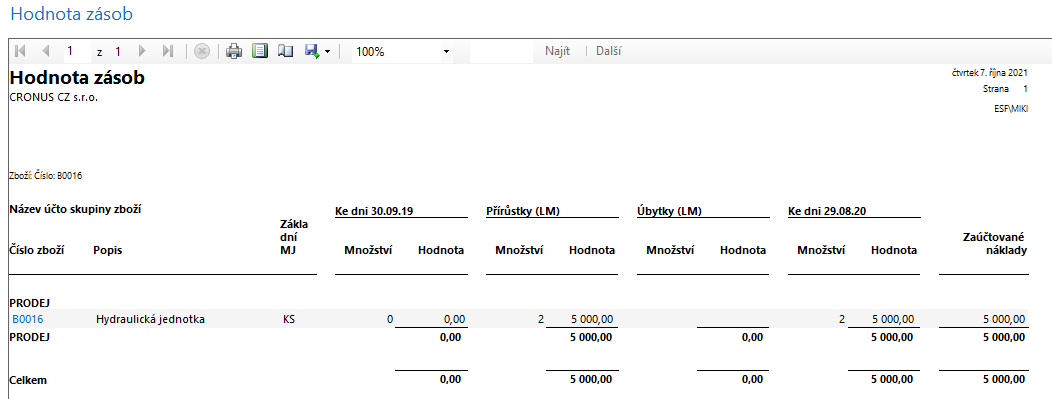 (2000 + 500) x 2=5000
Nákup
Poplatek za dopravu
Objednávka transferu
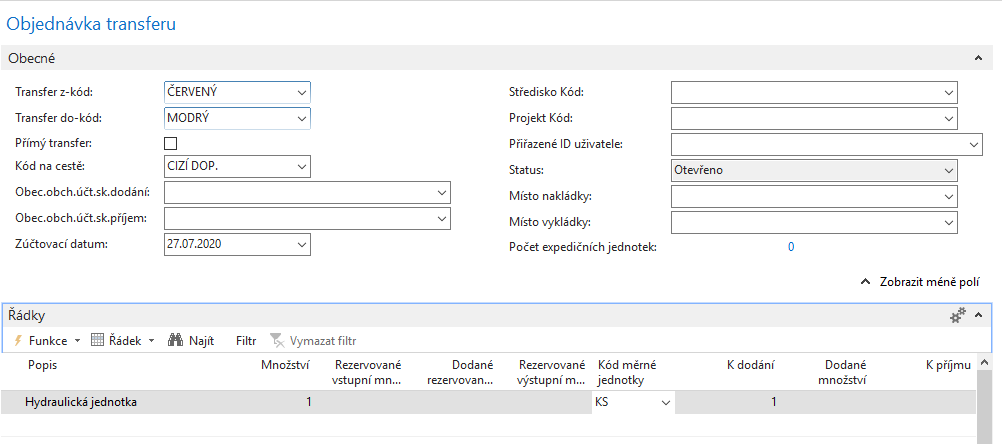 2 x F9
Položky zboží a ocenění po zaúčtování transferu
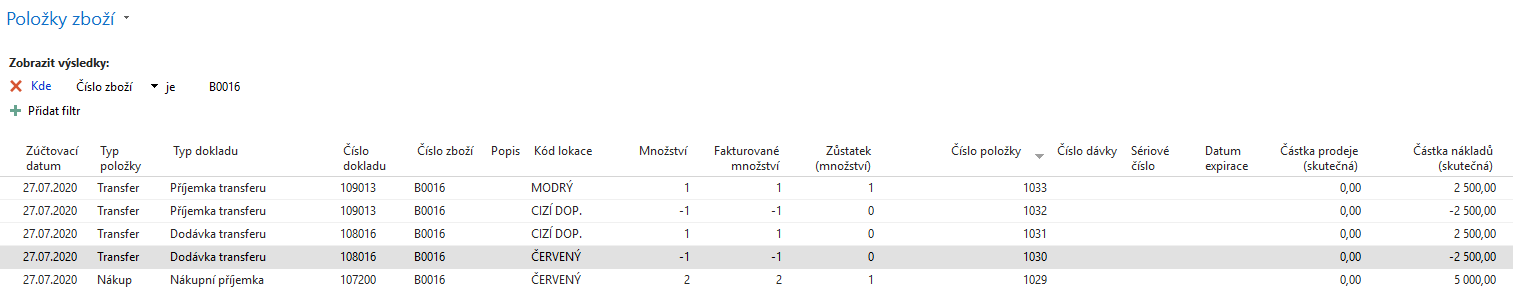 Ctrl-F7
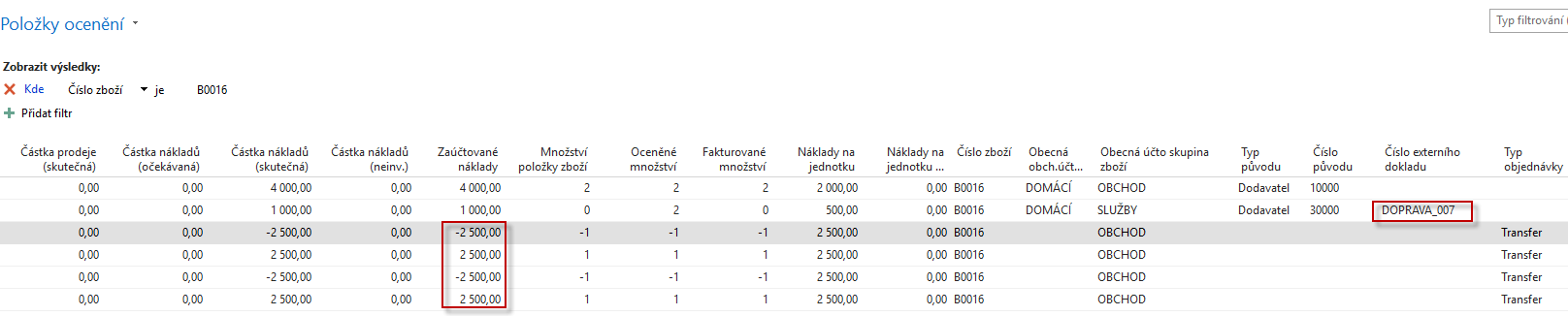 Nákup služeb dopravce Červený->Modrý
Nákupní řádek
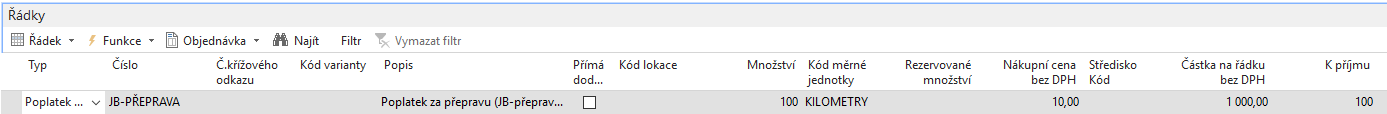 Řádek->Přiřazení poplatku za zboží
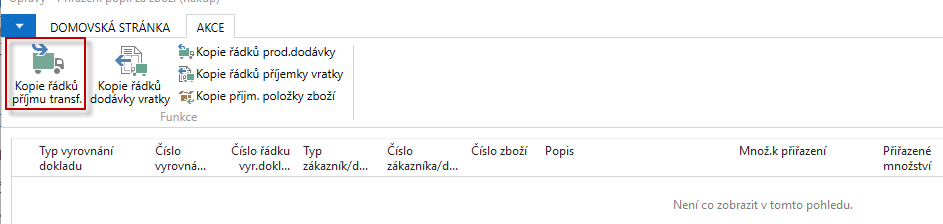 Přiřazení poplatku za transfer zboží
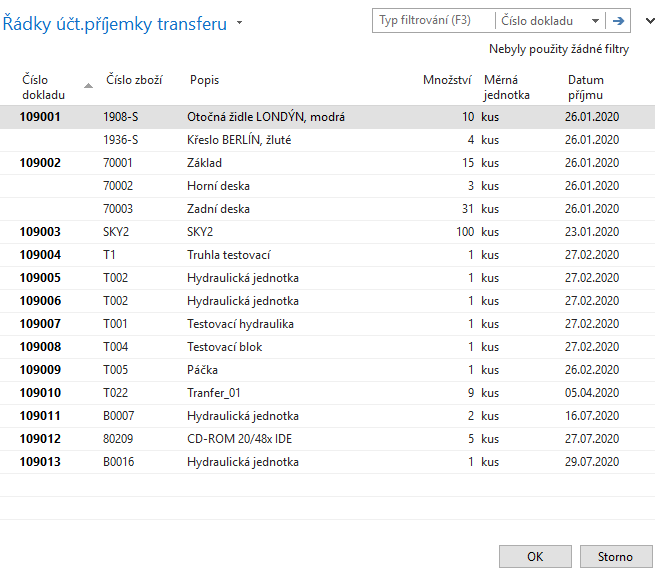 Přiřazení poplatku za transfer zboží
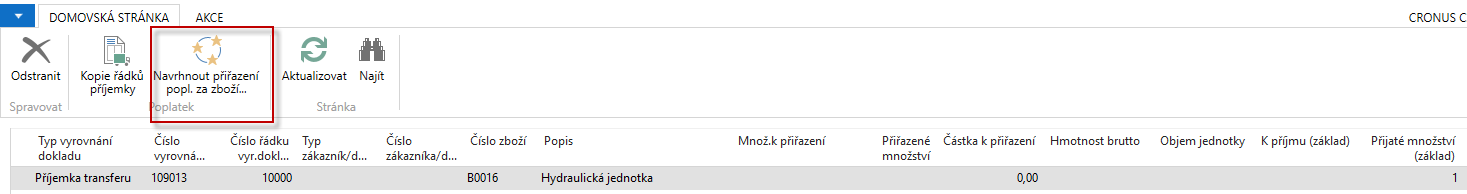 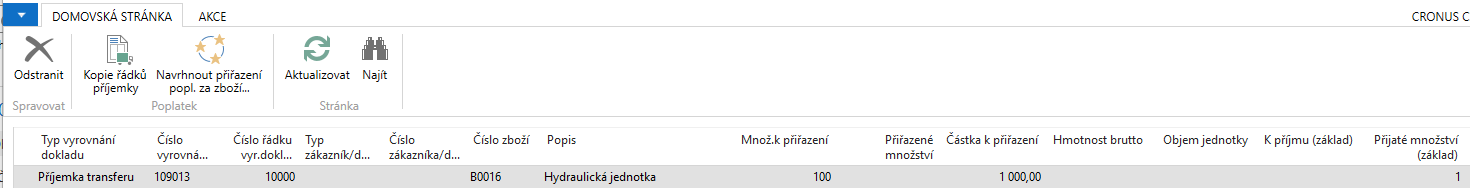 Zaúčtování NO za transfer
Vytvořené položky zboží a ocenění
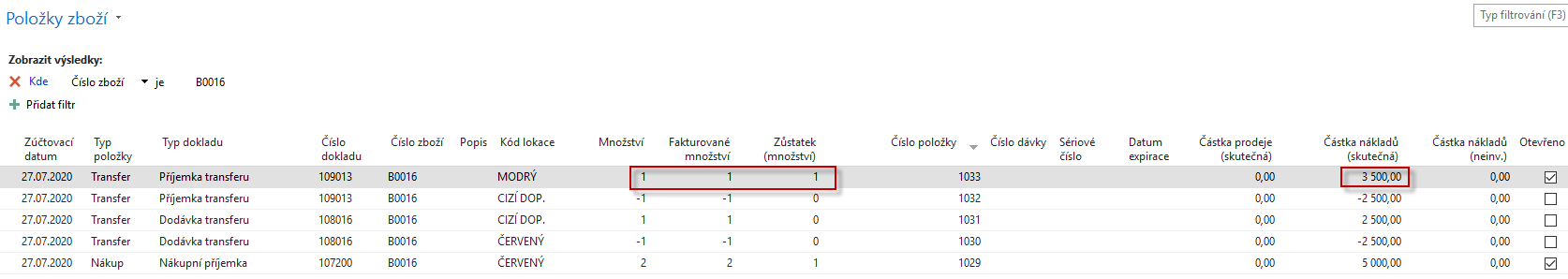 Náklad na položku zboží na lokaci Modrý se zvýšil o 1000 ->2500+1000
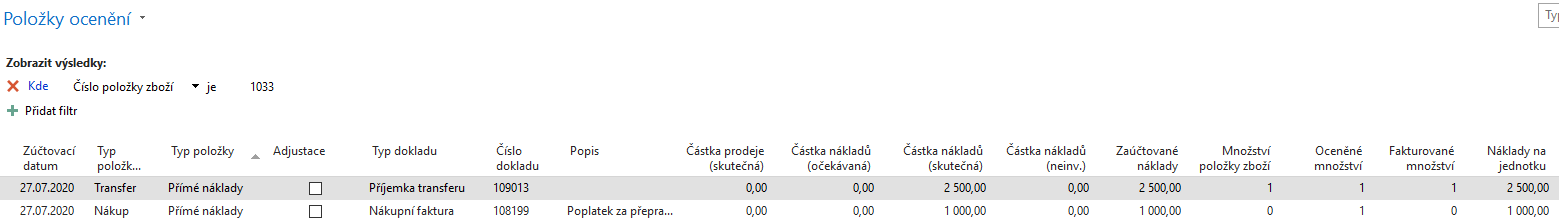 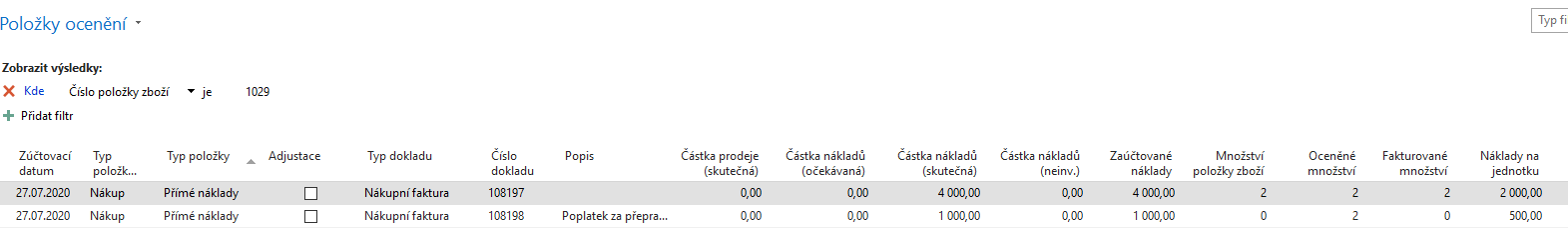 Hodnota skladu pro vybrané zboží
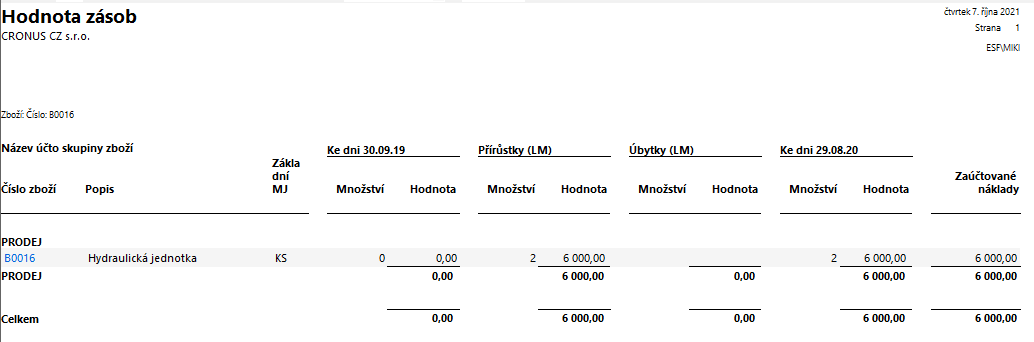 Celková hodnota skladu se zvýšila o 1000 =5000+1000. Náklad  na lokaci Červený=2500 a na lokaci Modrý 3500->2500+3500=6000
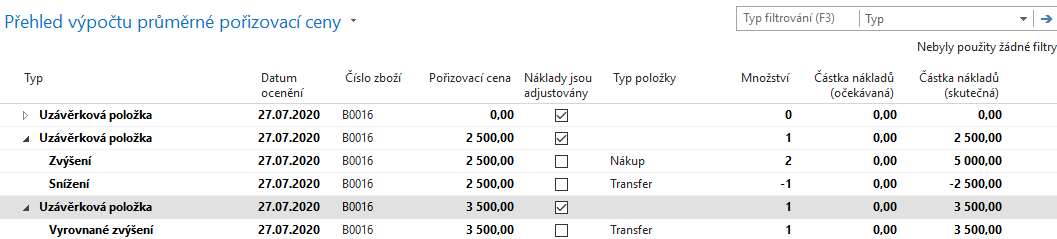 Prodejní objednávka z lokace Červený
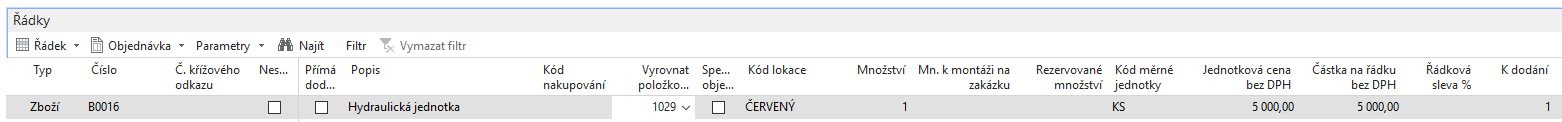 F9
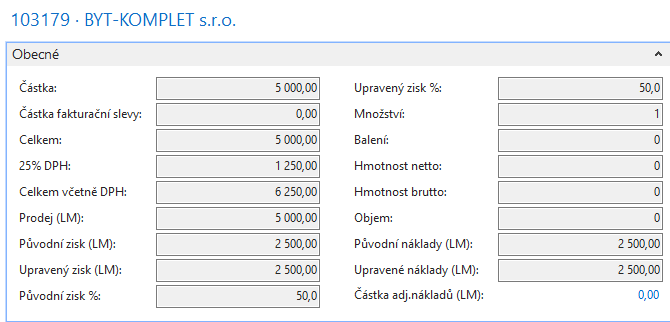 F7-Statistika
Zisk 50 %
Prodejní objednávka z lokace Modrý
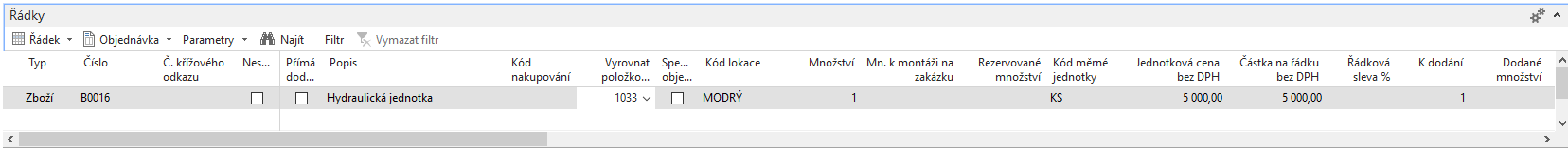 F9
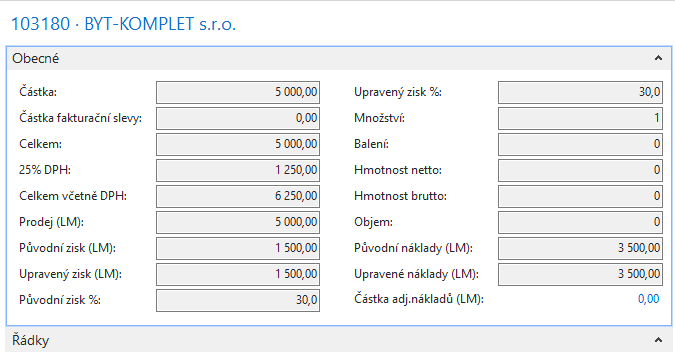 F7-Statistika
Zisk 30 %
Vedlejší náklady(konec lekce)
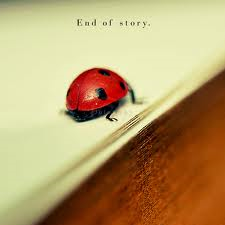